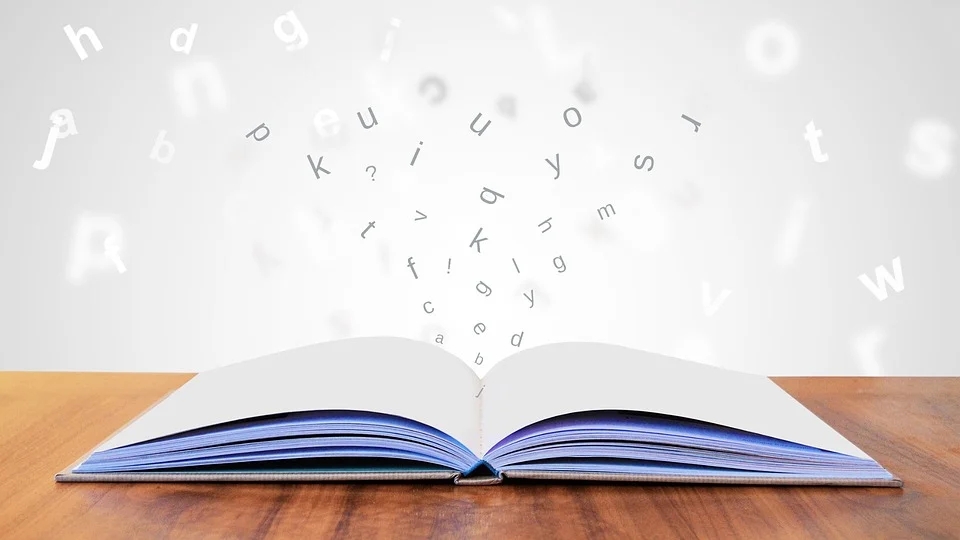 《汉语拼音 3 bpmf》
语文精品课件 一年级上册
授课老师：某某 | 授课时间：20XX.XX
某某小学
读拼音
爸爸带我爬山坡(p)
迎着大风（ f ）爬上坡（ p ），
音响里面 正广播（ b ），
爱护花草不乱摸（ m ）。
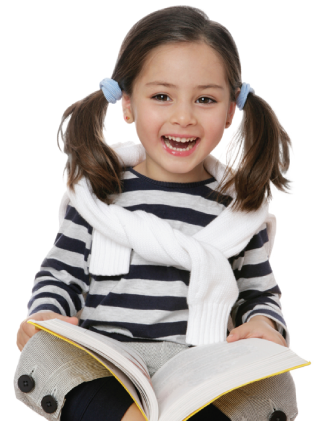 读拼音
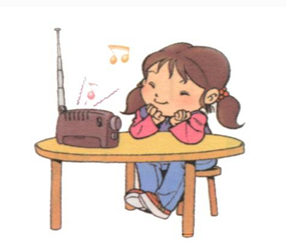 她在干什么呢？
b
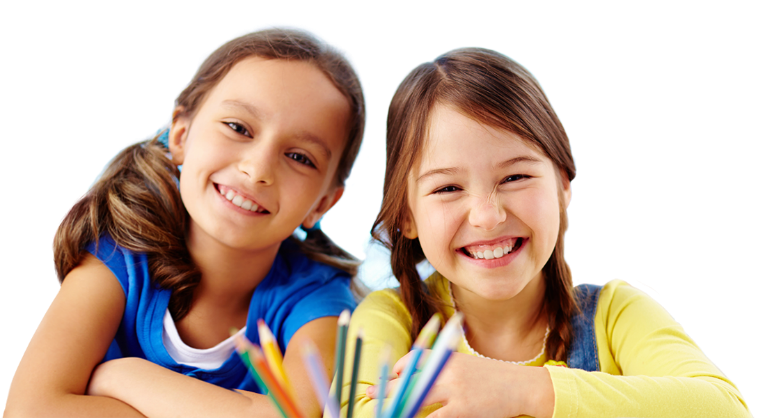 书写步骤
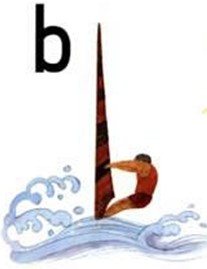 b
1
2
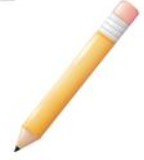 b
读拼音
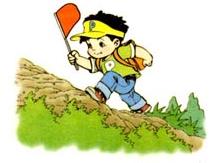 p
他在干什么呢？
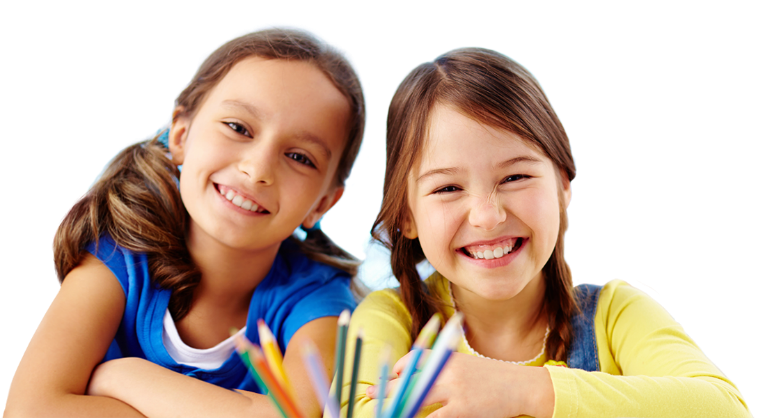 书写步骤
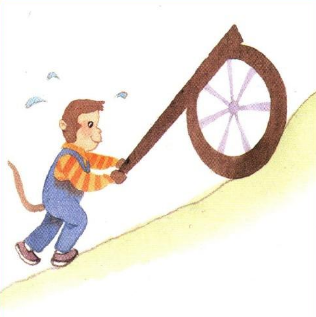 1
2
p
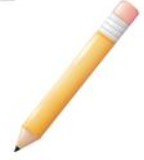 p
小结
b   p
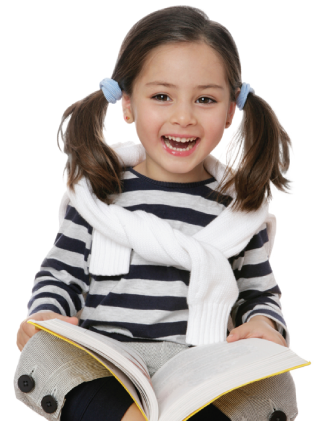 它们有什么不一样？
右下半圆   bbb
右上半圆   ppp
读拼音
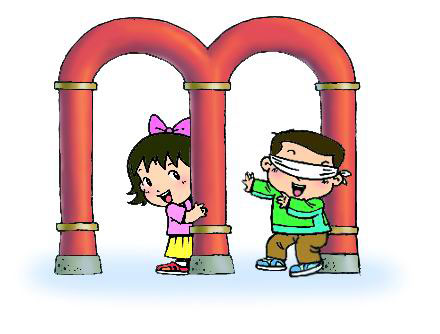 m
这两个小朋友在干什么？
书写步骤
2
3
1
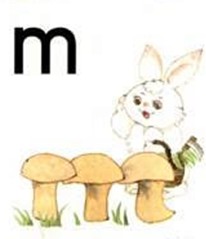 m
m
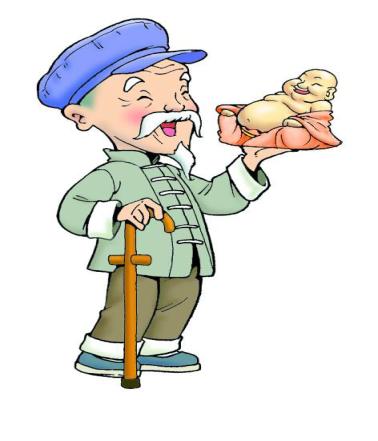 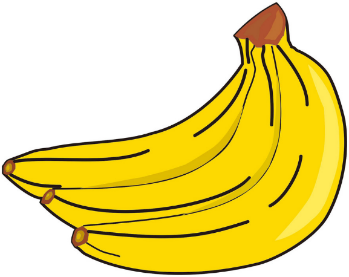 读拼音
f
书写步骤
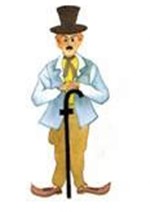 f
1
f
2
小结
m   f
两个门洞 m m m，一根拐杖 f f f。
数一数
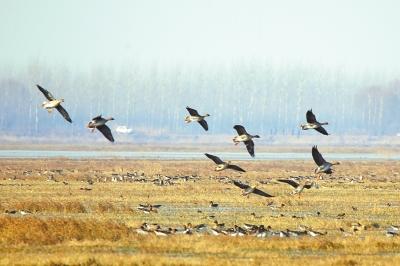 八只
拼音
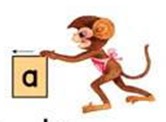 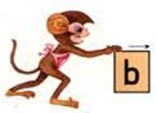 ba
b
a
bā    bá     bǎ      bà
读一读：
m — o →mo  mō  mó  mǒ  mò  m — u →mu  mū  mú  mǔ  mù
f — o →fo   fō   fó   fǒ   fò  
f — u →fu   fū   fú   fǔ   fù
小结
爱
爸爸
妈妈
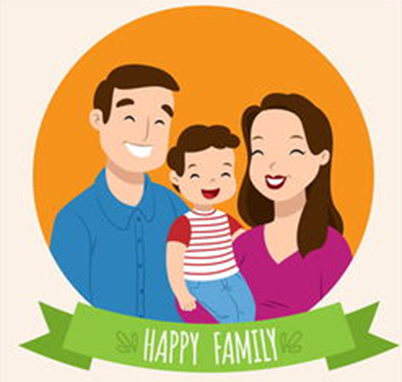 bà
mā
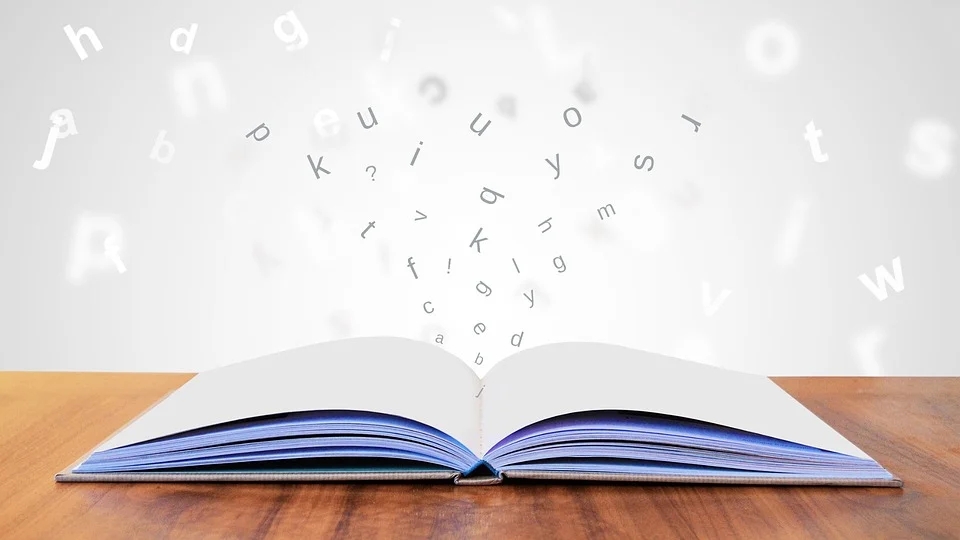 感谢各位的聆听
语文精品课件 一年级上册
授课老师：某某 | 授课时间：20XX.XX
某某小学